The Perspectives on NCYU
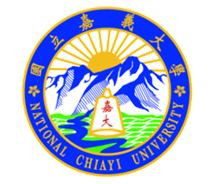 Office of International Affairs
National Chiayi University, Taiwan
Taiwan is an island with 36,000 square kilometers of total land area and 23 millions of population.
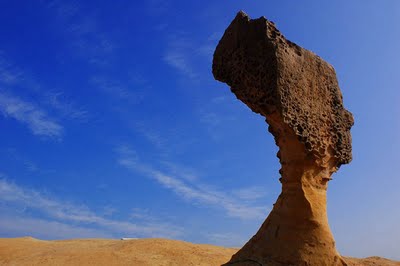 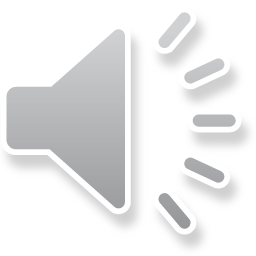 About Chiayi
Northern Taiwan
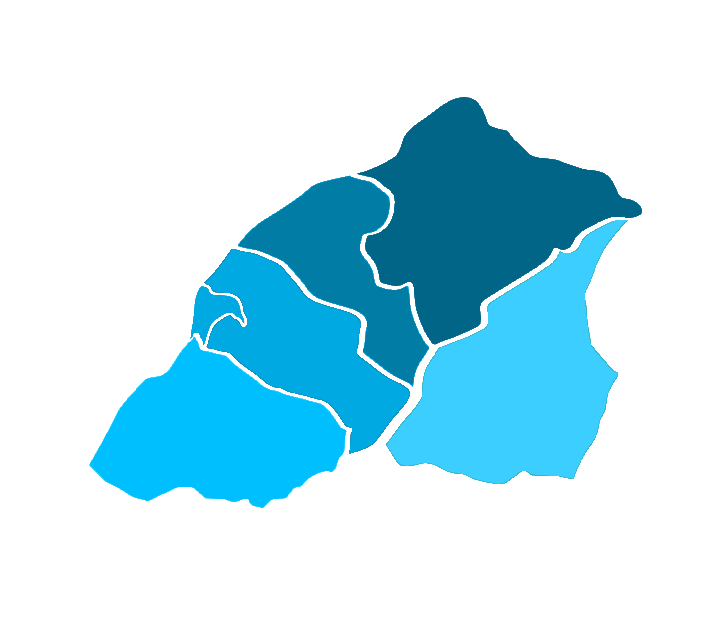 Area: 60.0256 km2 (23.1760 sq mi)
Population: 270,000 
Climate: Moderate
Famous Local Cuisine: Turkey Rice
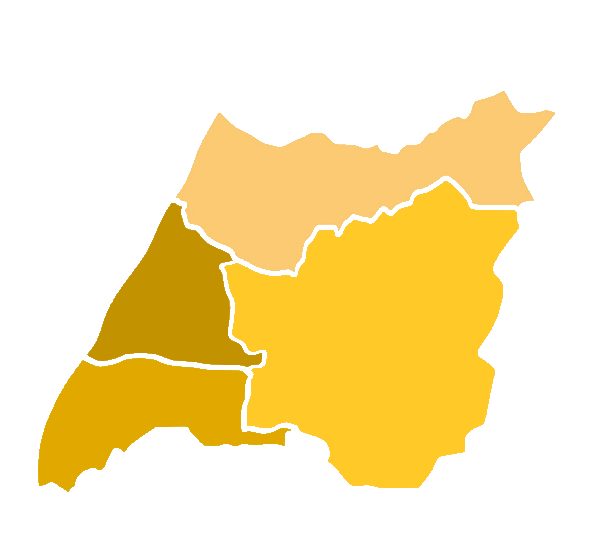 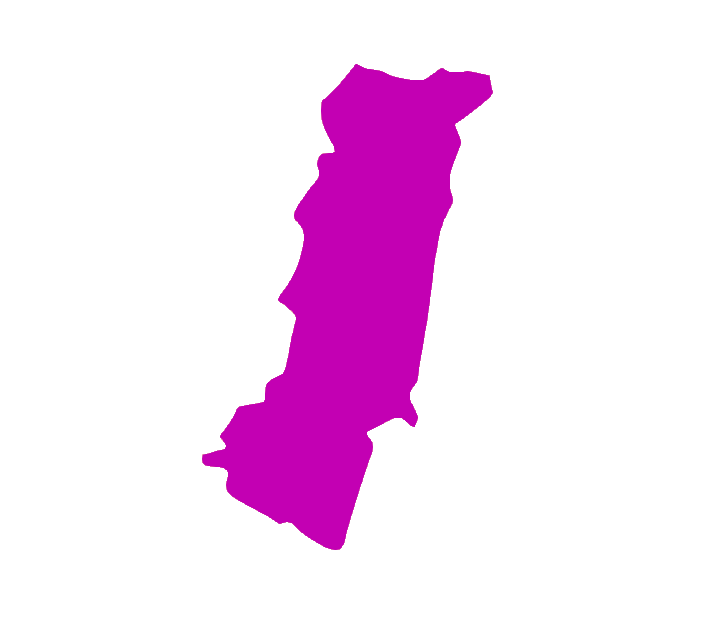 Middle of Taiwan
Eastern Taiwan
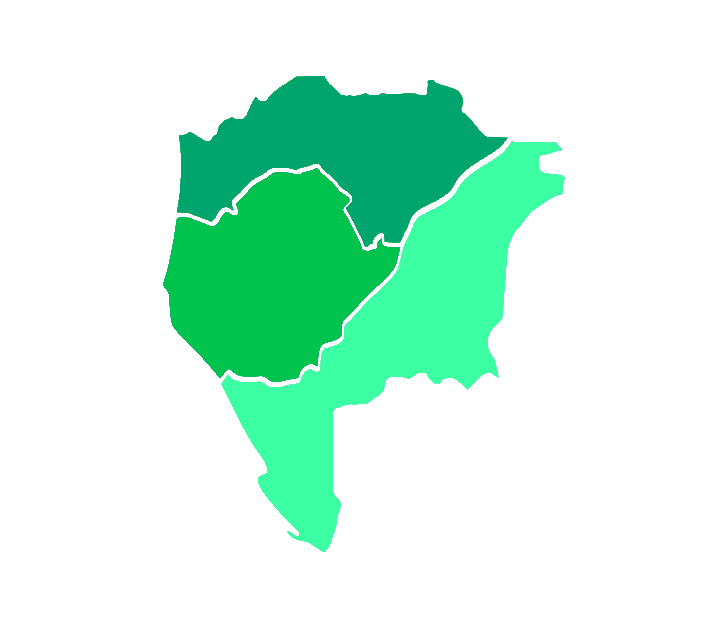 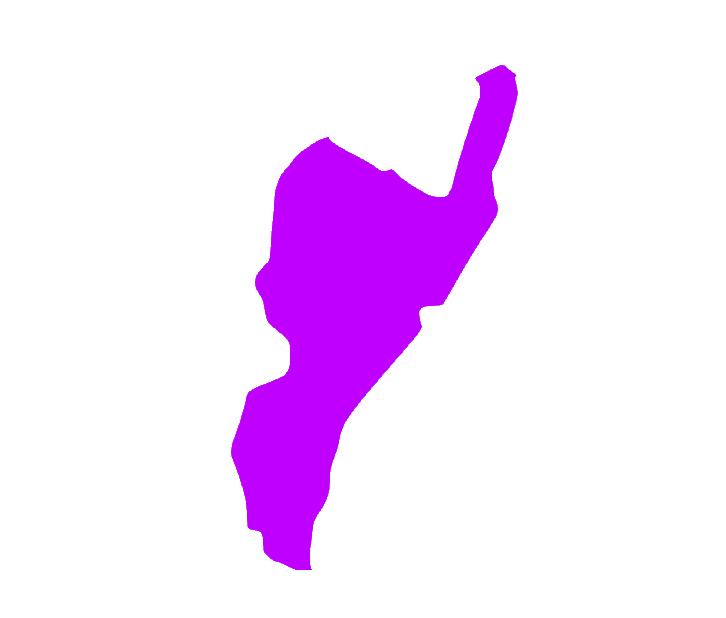 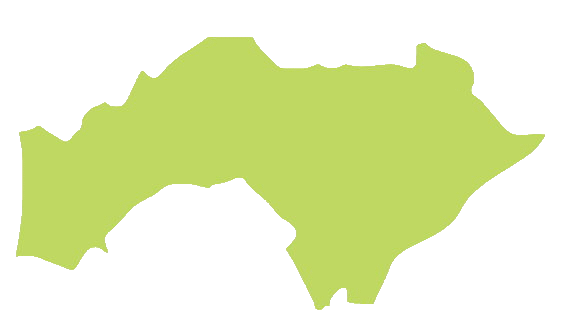 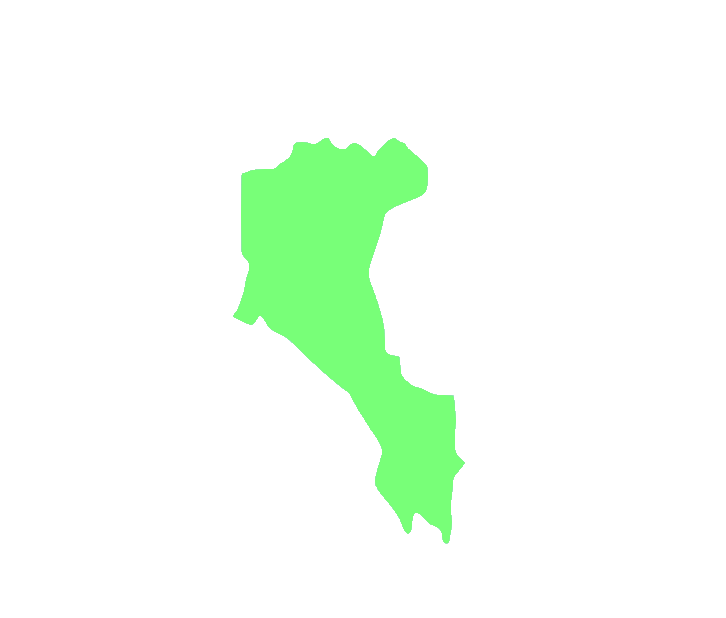 Southern Taiwan
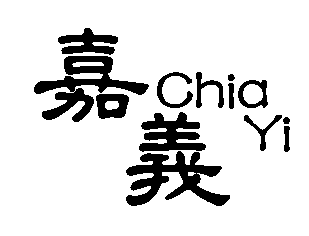 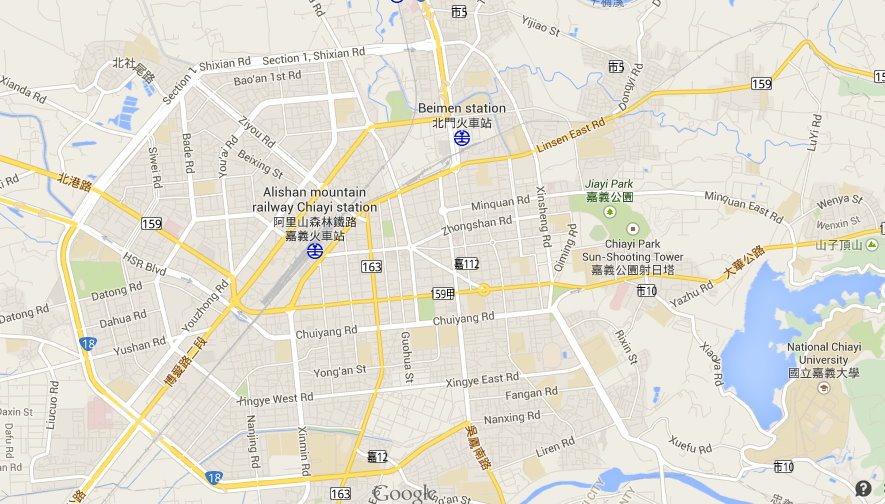 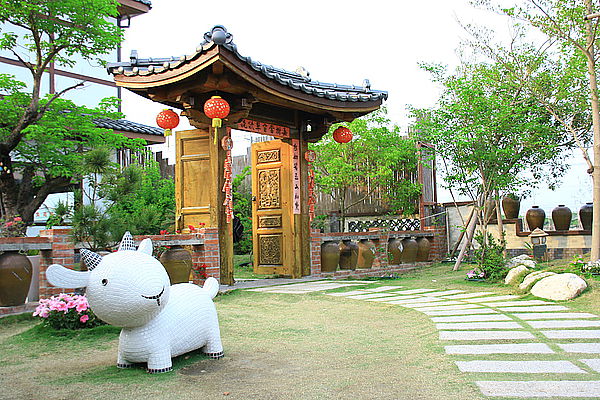 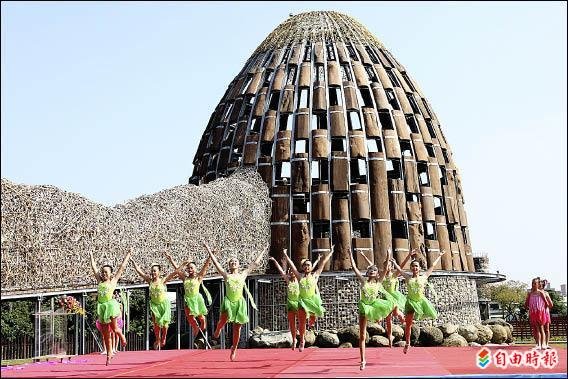 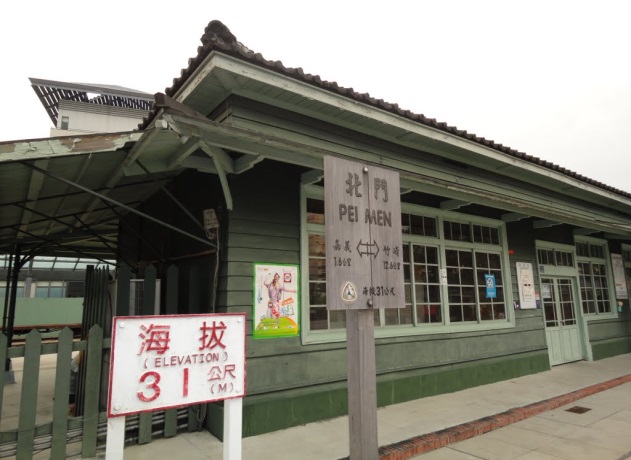 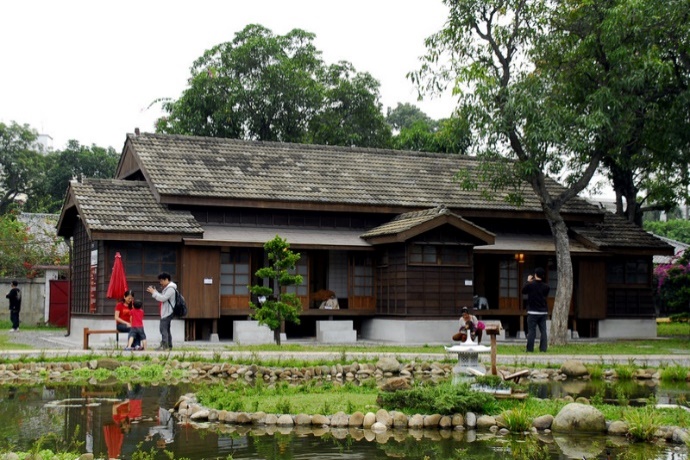 Chiayi City is about 270,000 population. You will find its’ historical depth and marvelous stories while you are getting familiar with this city. It is easy to find the historical traces from buildings and museums. All left for you to discover. The city is also the entrance to Mount A-Li which lead to the breath-taking sceneries you would dream to see.
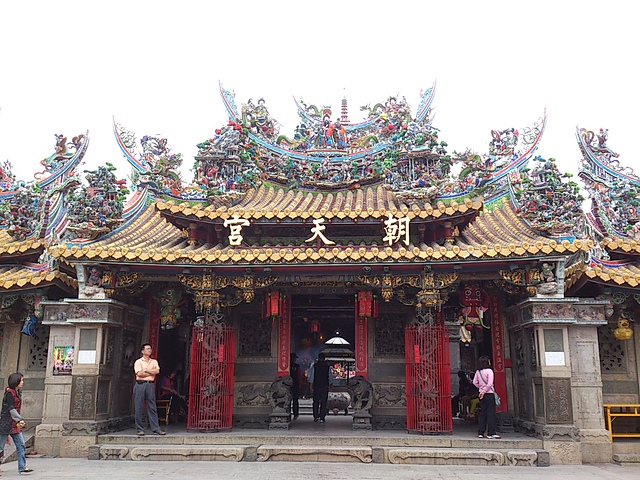 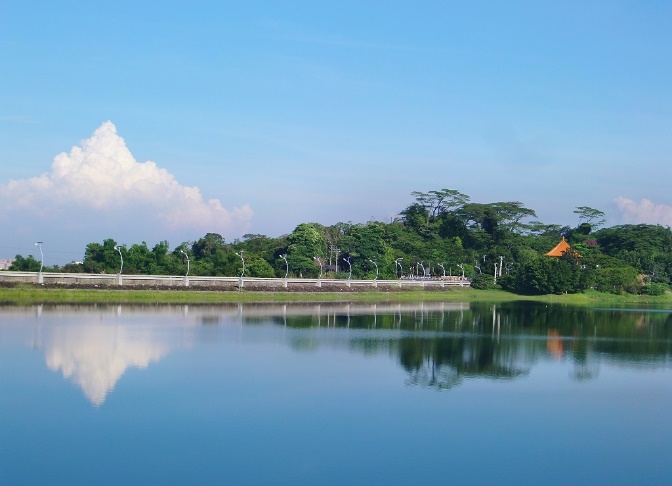 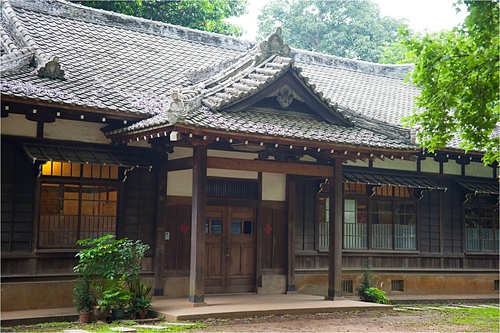 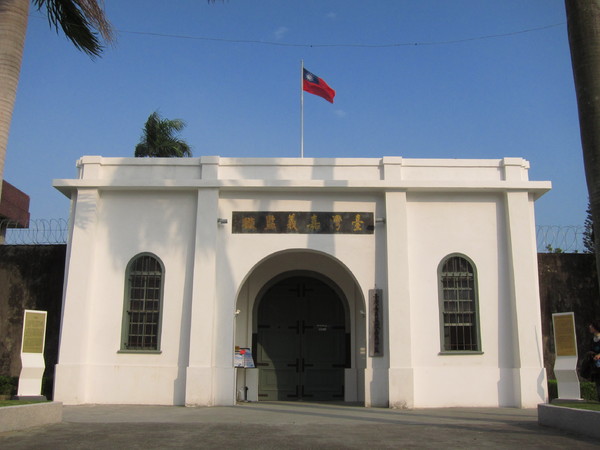 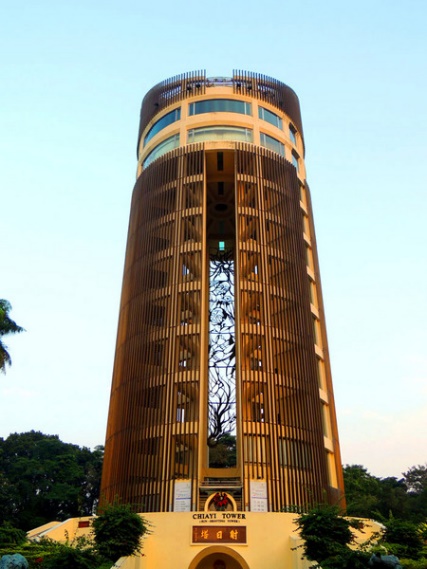 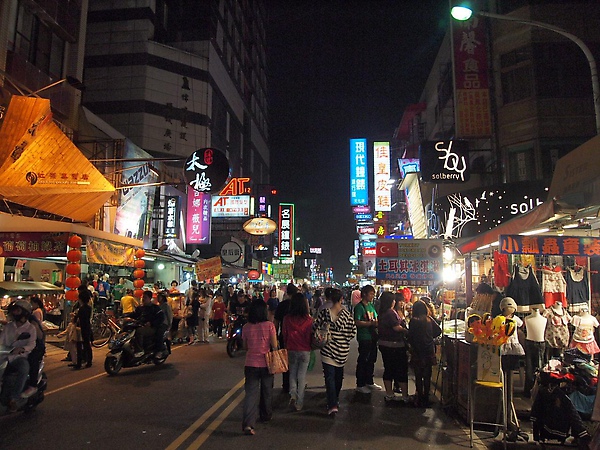 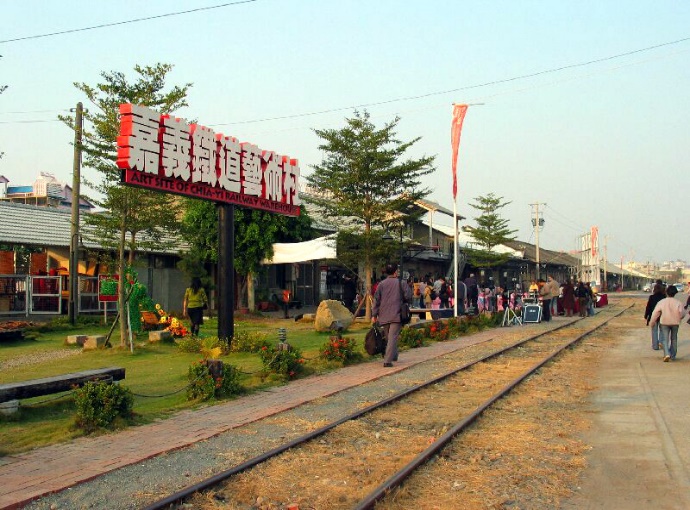 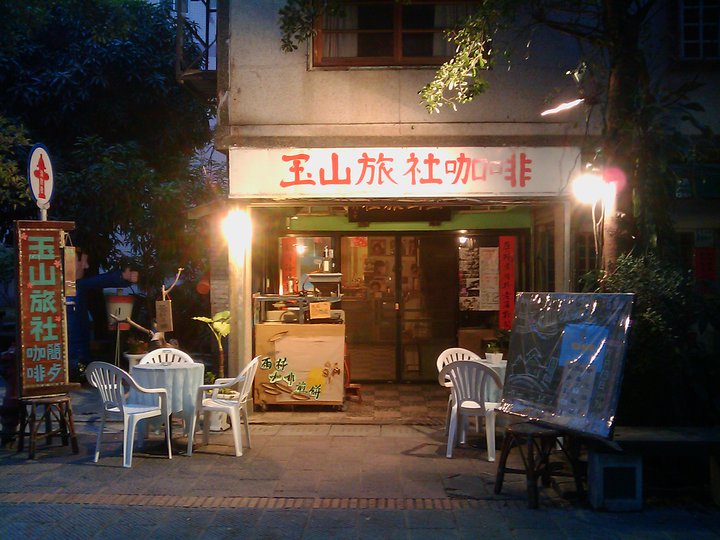 Alishan National Scenic Area
This area includes, among other things, mountain wilderness, waterfalls, the Alishan Forest Railway. The area is well known for its sunrises, and on a suitable morning one can observe the sun come up on a sea of clouds.
[Speaker Notes: http://www.youtube.com/watch?v=8HWb0NVHthA]
National Chiayi University (NCYU)
A comprehensive university was first established in 1919.
 Located at the largest agro-food production area in Taiwan and under the well-known Mount A-Li, also known as Alishan.
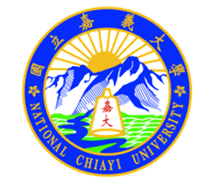 1919  Chiayi Agriculture and Forestry Public School
 1945  Taiwan Provincial Chiayi Agri-Vocational School
 1965  Taiwan Provincial Chiayi Junior College of Agriculture
 1981  National college directly funded by the Ministry of   
           Education
 1997  National Chiayi Institute of Technology
Brief History of NCYU
NCIC National Chiayi Teachers College
NCTC  National Chiayi Institute of Technology
Taiwan Provincial Chiayi Normal School
1966 Taiwan Provincial Chiayi Junior Teachers College
1987 Taiwan Provincial Chiayi Teachers College
1991 National Chiayi Teachers College
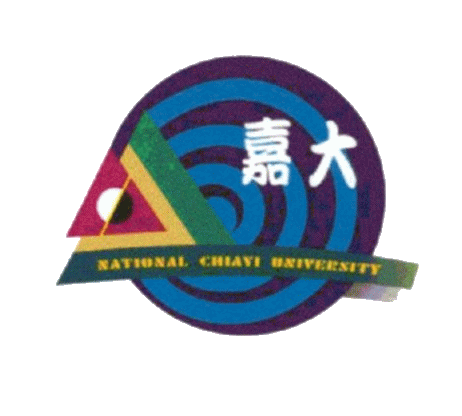 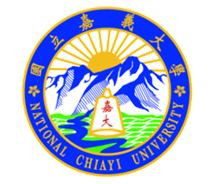 2000  National Chiayi University
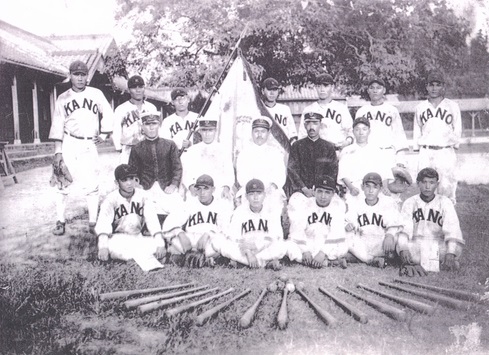 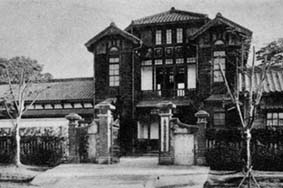 NCYU is one of the oldest and largest universities
                                                               in the southern part of Taiwan.
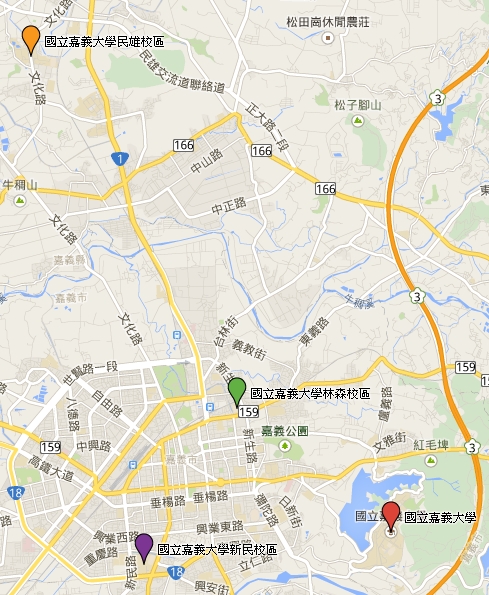 NCYU Facts
7 Colleges
Campus Area
Student Enrollment
12,269 students
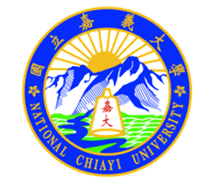 466 members
Faculty Member
39 undergraduate 
38 master  
16 in-service master
  7 Ph. D
Programs
150 Hectare
Teachers College
The Teachers College seeks for academic excellence, diversity and innovation in the fields of teacher preparation and educational research.
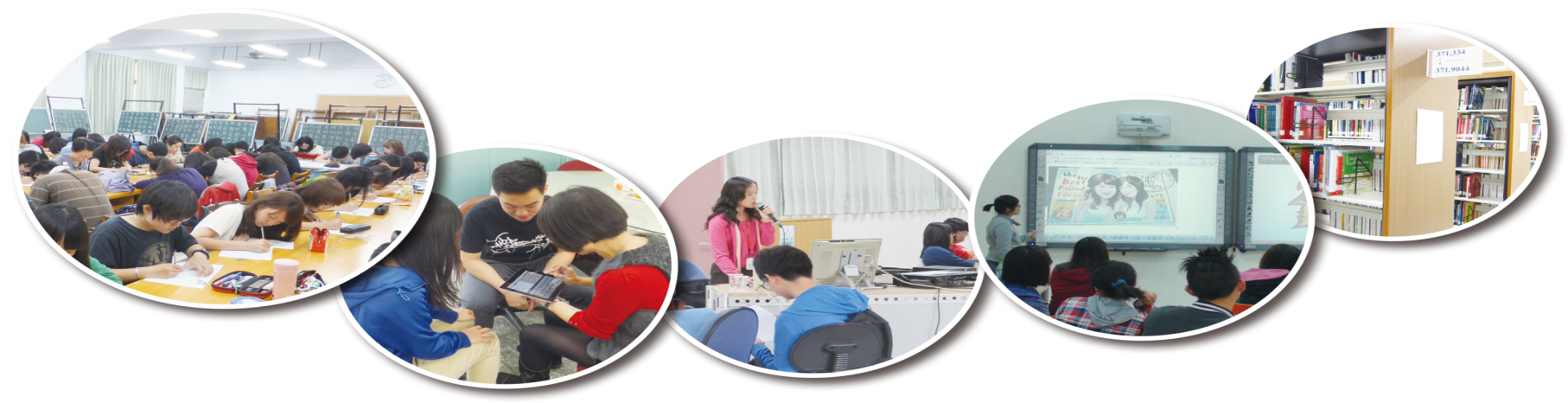 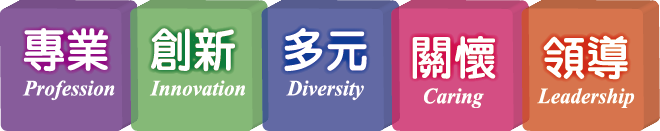 Department of …
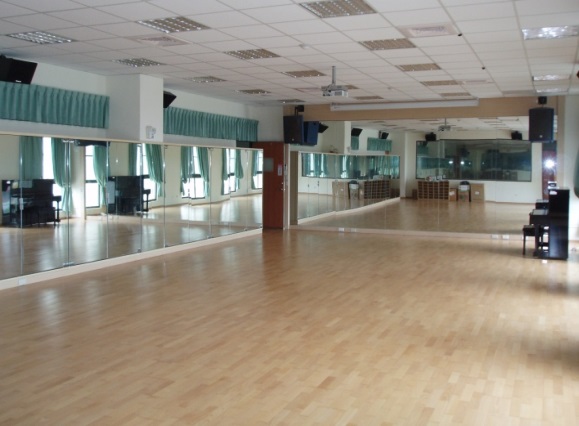 Teachers College
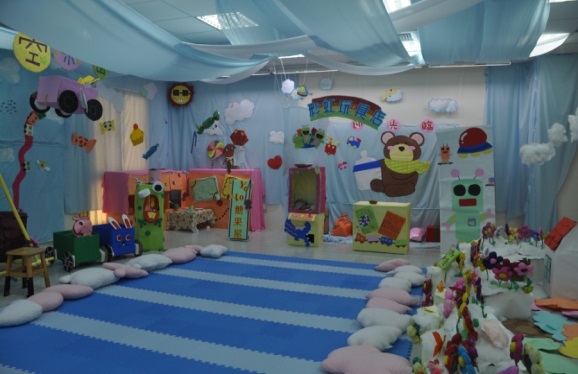 Graduate Institute of Mathematics and Science Education
Graduate School of Educational Administration and Policy Development
Global Master Program of Teaching Profession
[Speaker Notes: Physical Education, Health &  Recreation （with Graduate Institute)]
Department of 










Center of Humanities and Arts
Taiwan Culture Research Center
Graduate Institute of Music and Performing Arts
College of Humanities and Arts
[Speaker Notes: Physical Education, Health &  Recreation （with Graduate Institute)]
College of Management
The educational objectives of the College of Management are to develop students’ potential in management , and to guide them to be managers in their own right, and to make contributions to our society by fully using their aptitudes and abilities.
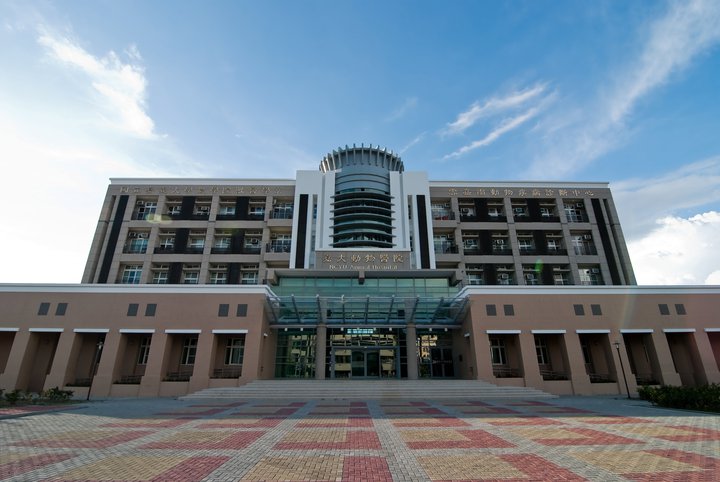 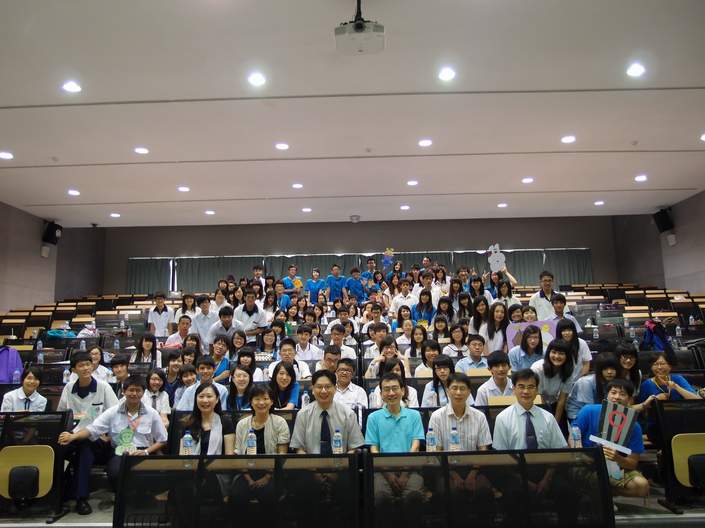 The College of Management are to develop students’ potential in management , and to guide them to be managers in their own right, and to make contributions to our society by fully using their aptitudes and abilities.
College of Management
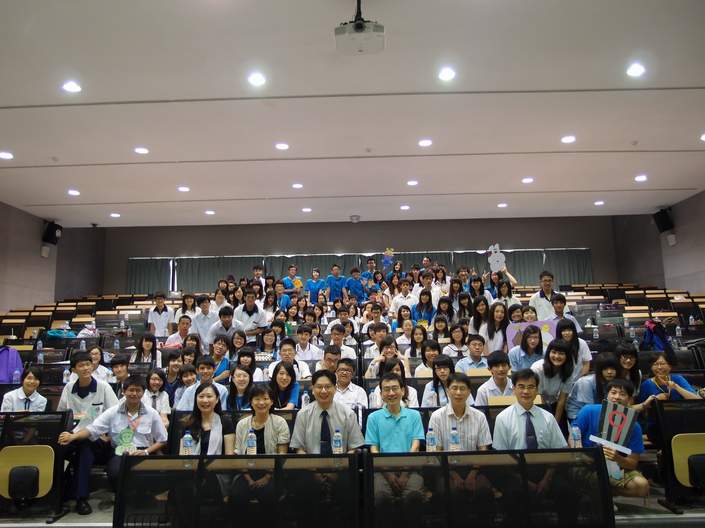 [Speaker Notes: Physical Education, Health &  Recreation （with Graduate Institute)]
College of Agriculture
The College of Agriculture aims to pursue modern agricultural technology, to develop intensive agriculture, and to promote sustainable agriculture, life, and ecological systems. The College is devoted to the advancement of agricultural theories, practices, research, and extension services.
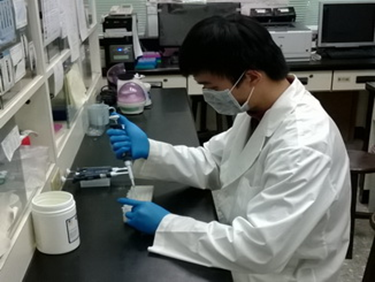 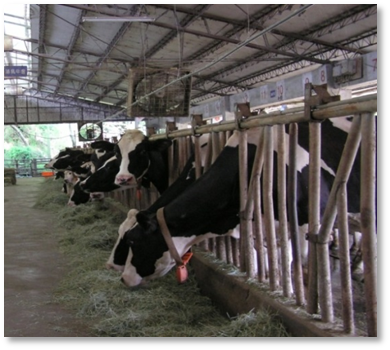 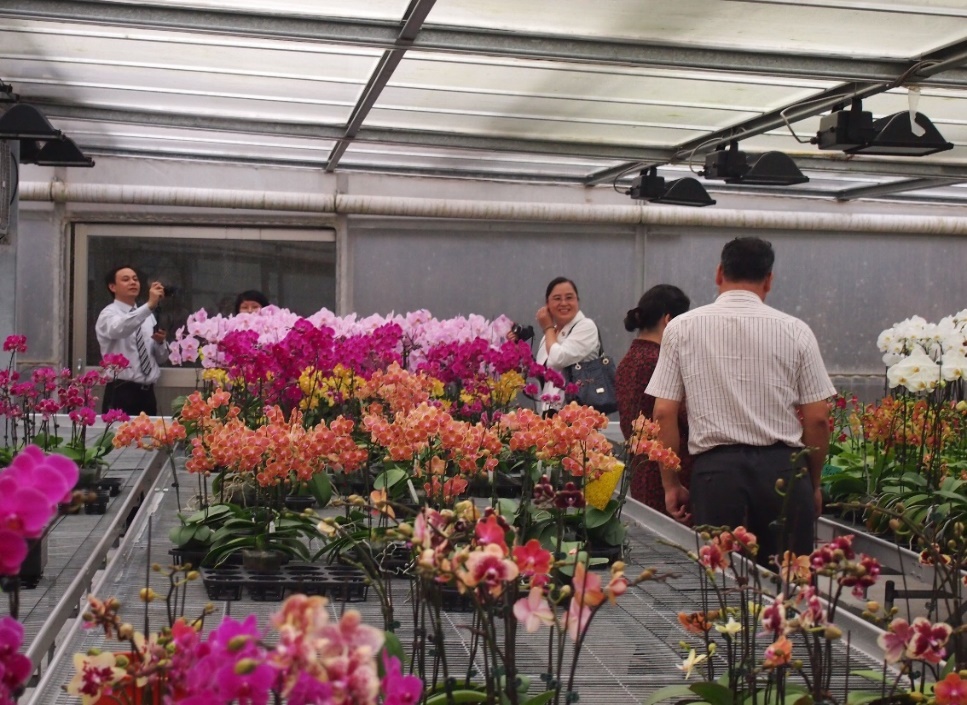 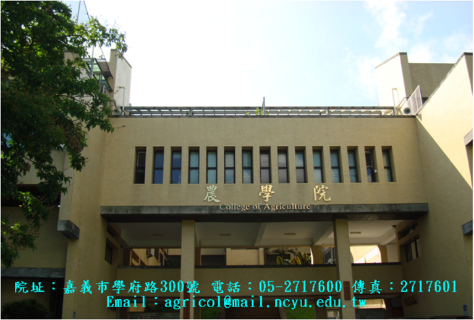 Forest Products Science & Furniture Engineering
Agronomy
Horticultural Science
Forestry
Animal Science
Bio Agricultural Science
Landscape Architecture
Plant Medicine
College of Agriculture
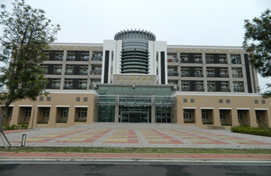 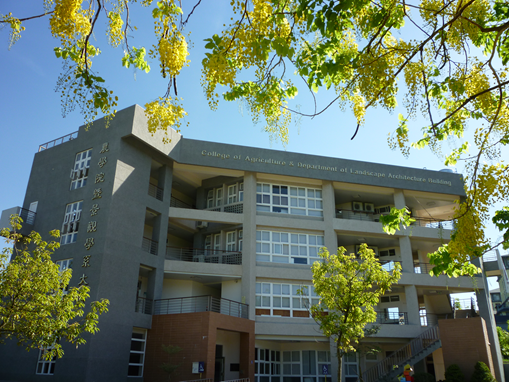 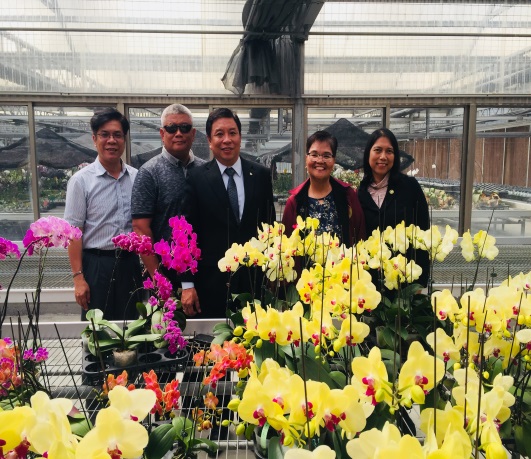 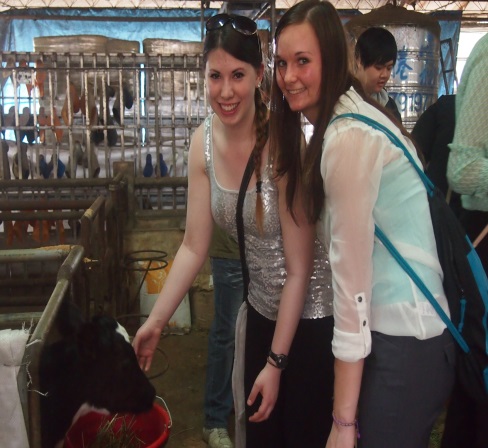 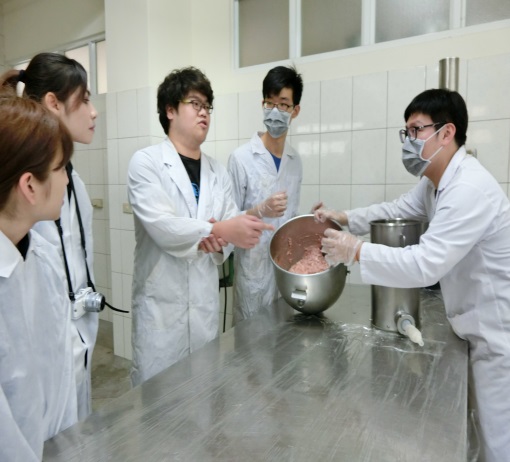 [Speaker Notes: Physical Education, Health &  Recreation （with Graduate Institute)]
College of Science and Engineering
The College of Science and Engineering is an incubator of engineering and technology professionals where students are trained in cutting edge scientific knowledge and technology.
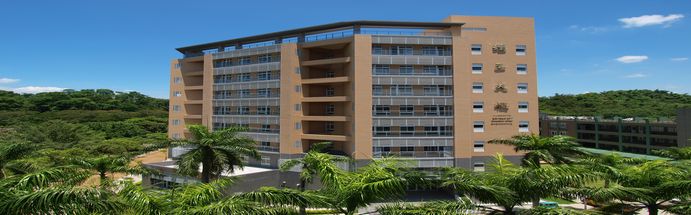 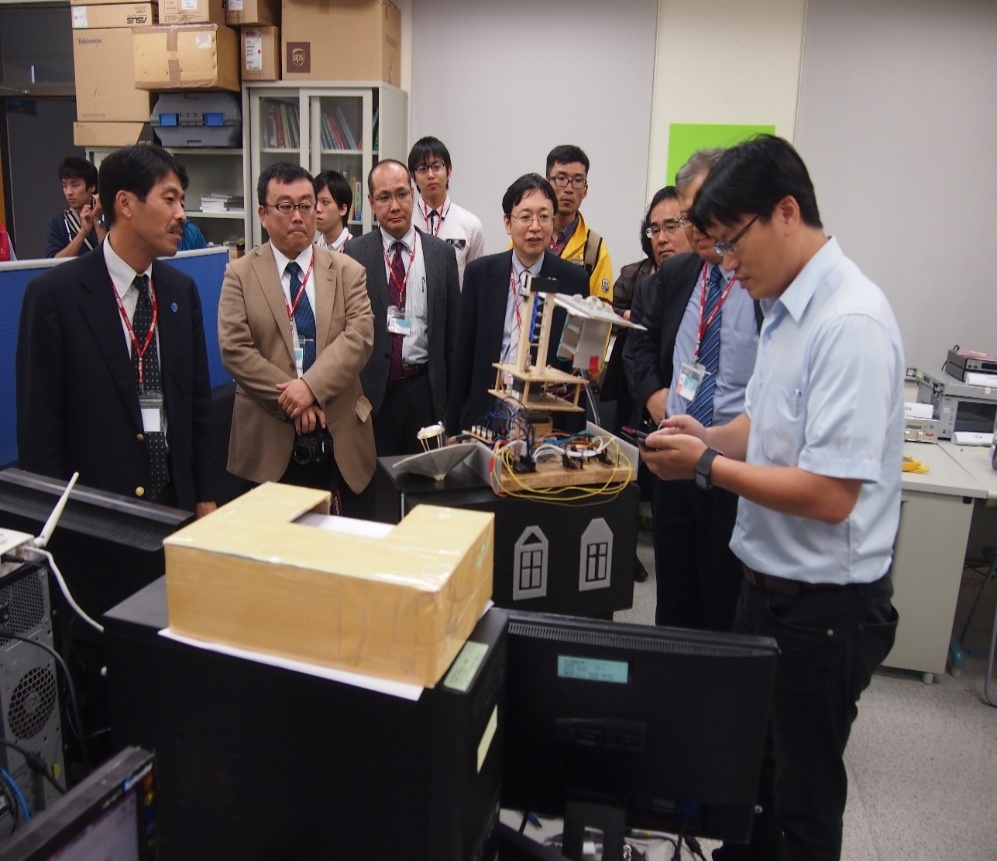 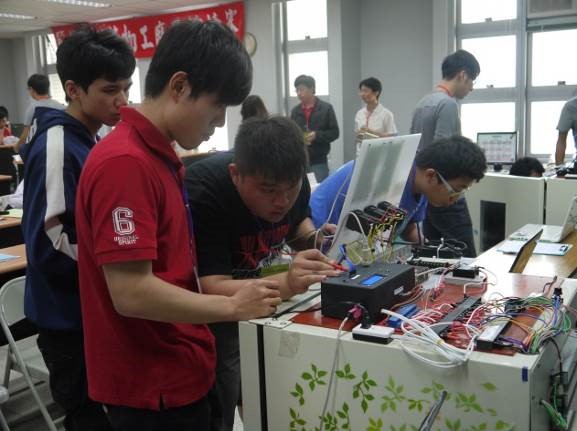 College of Science and Engineering
[Speaker Notes: Physical Education, Health &  Recreation （with Graduate Institute)]
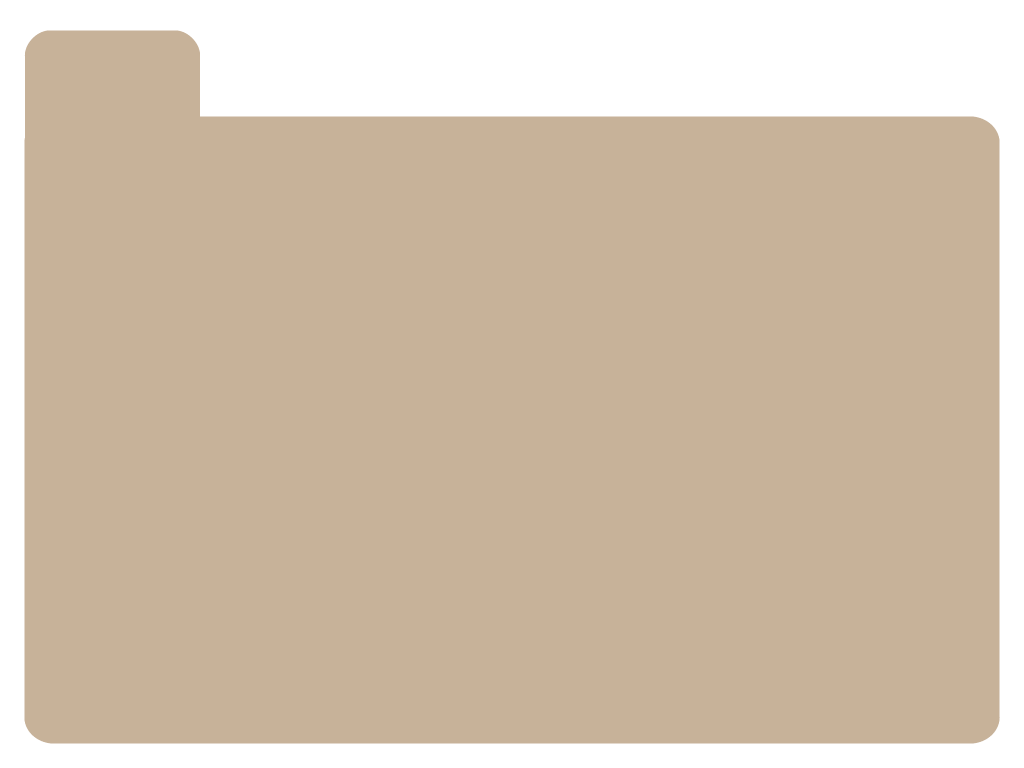 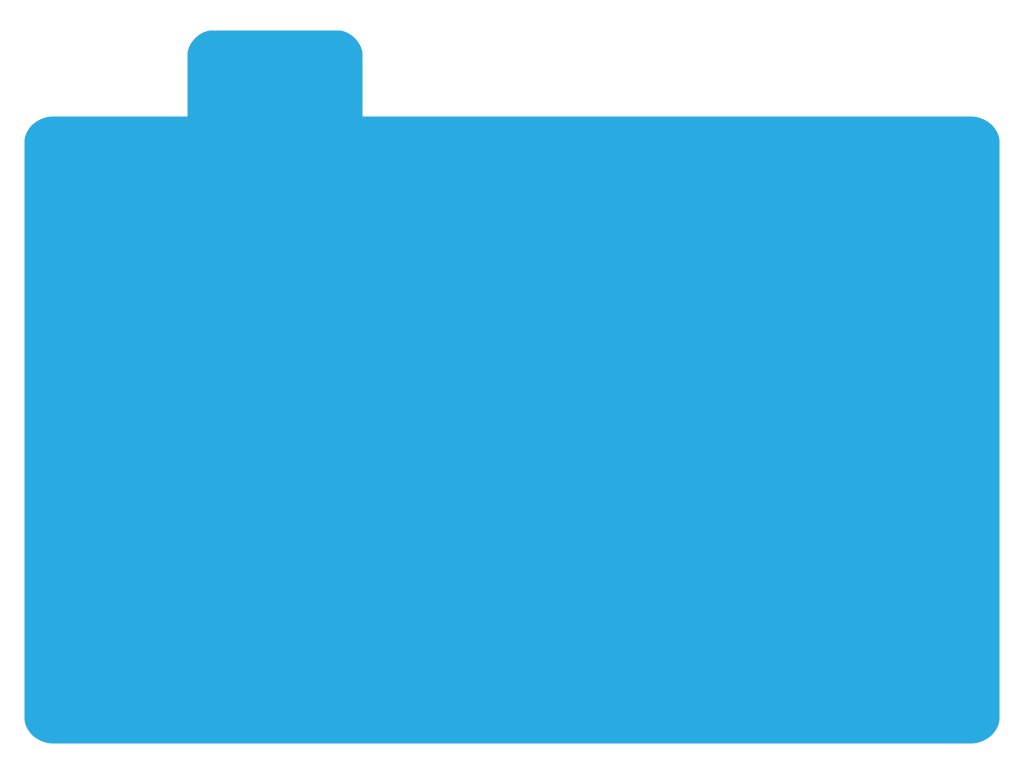 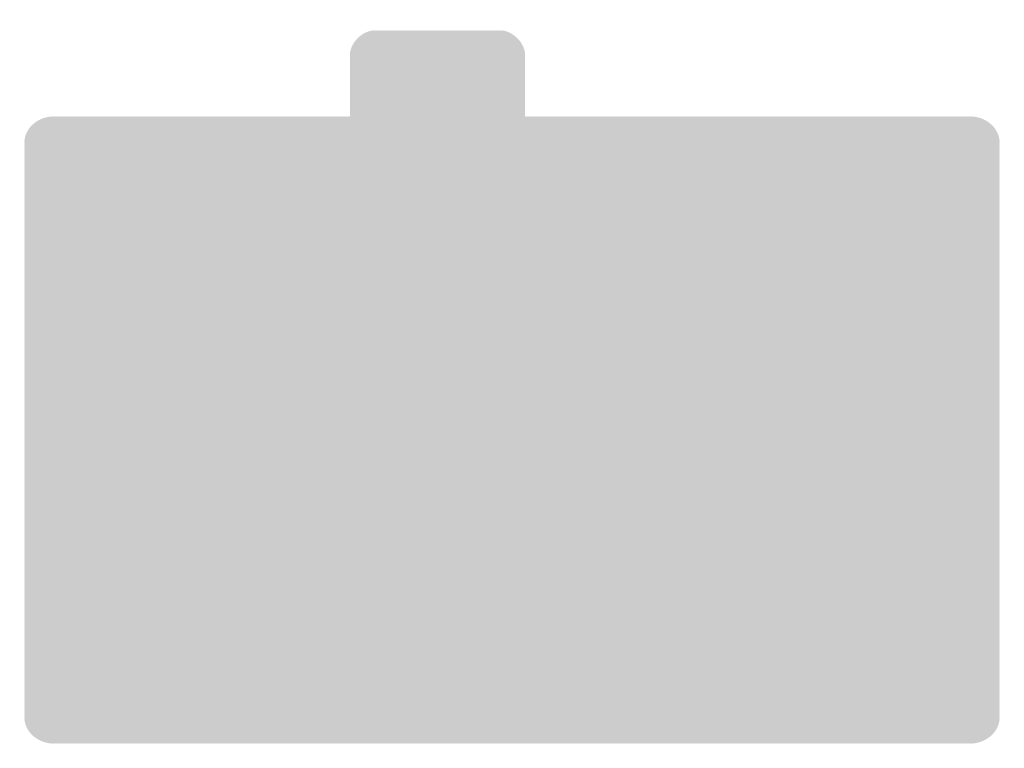 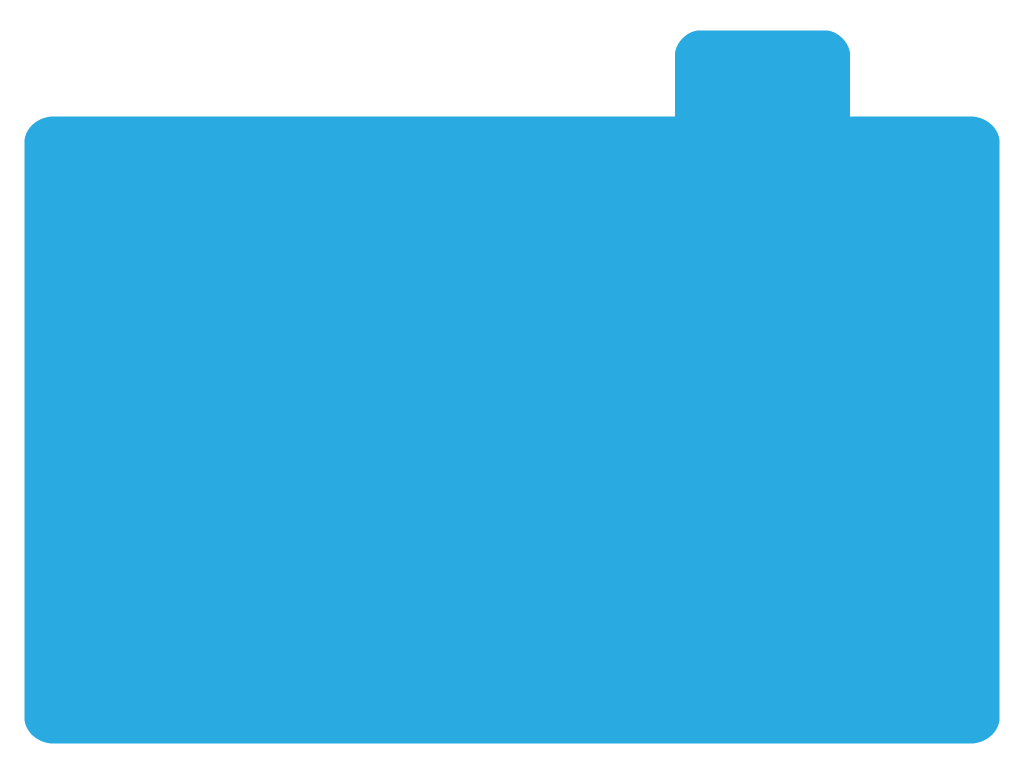 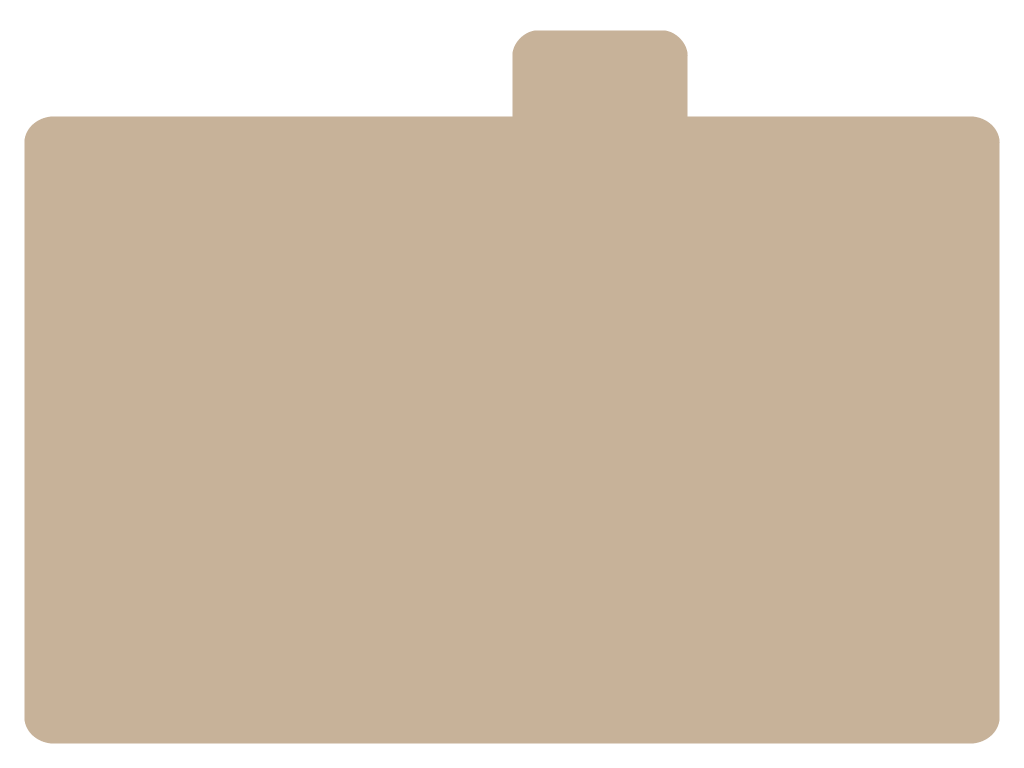 College of Life Sciences
The College seeks a harmonious relationship between scientific advancement and diversified biological development through engaging in cutting-edge research based on innovative biotechnology and modernized educational concepts. The ultimate goal of the College is to pursue both extraordinary practical and academic research abilities.
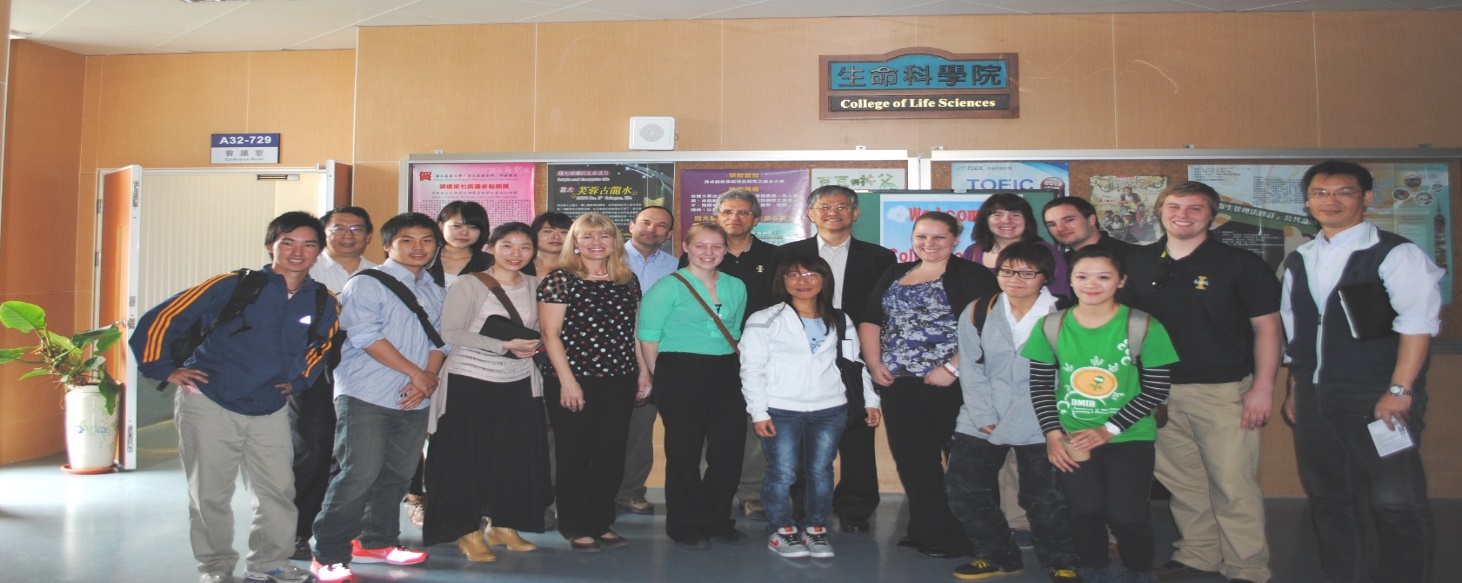 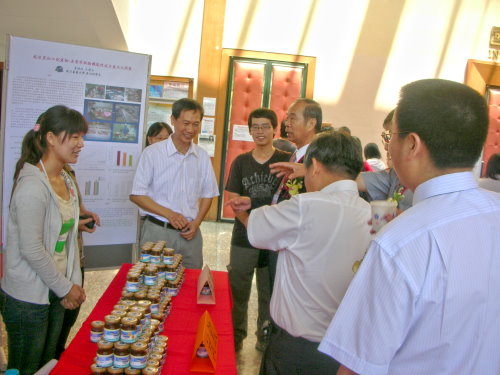 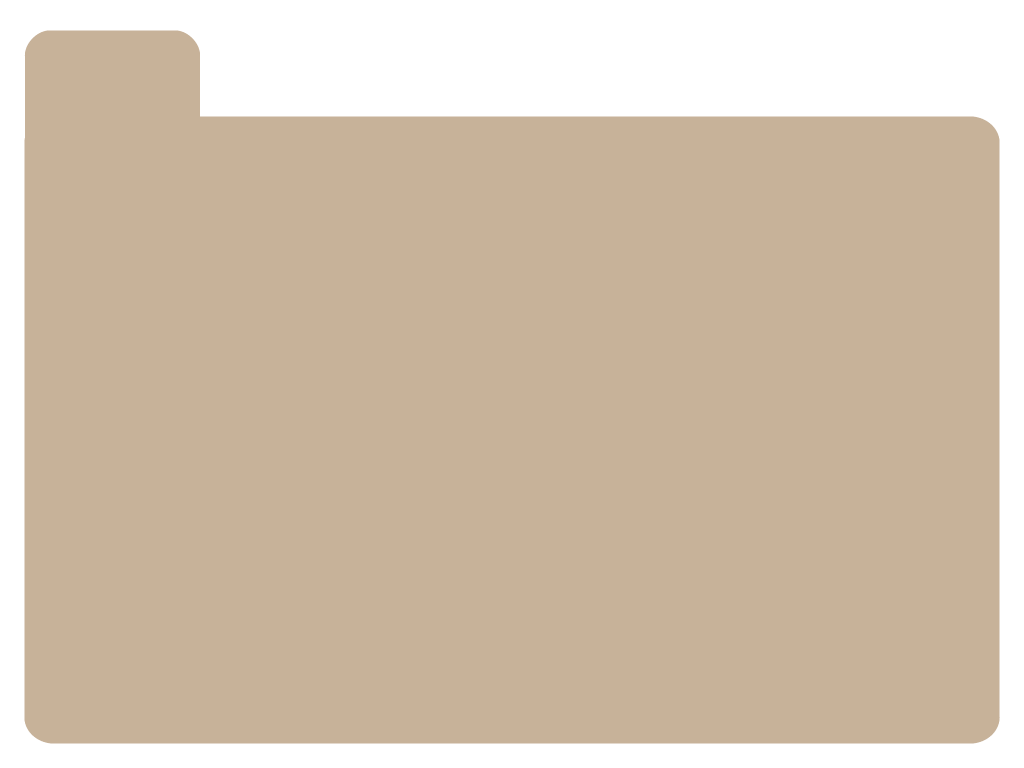 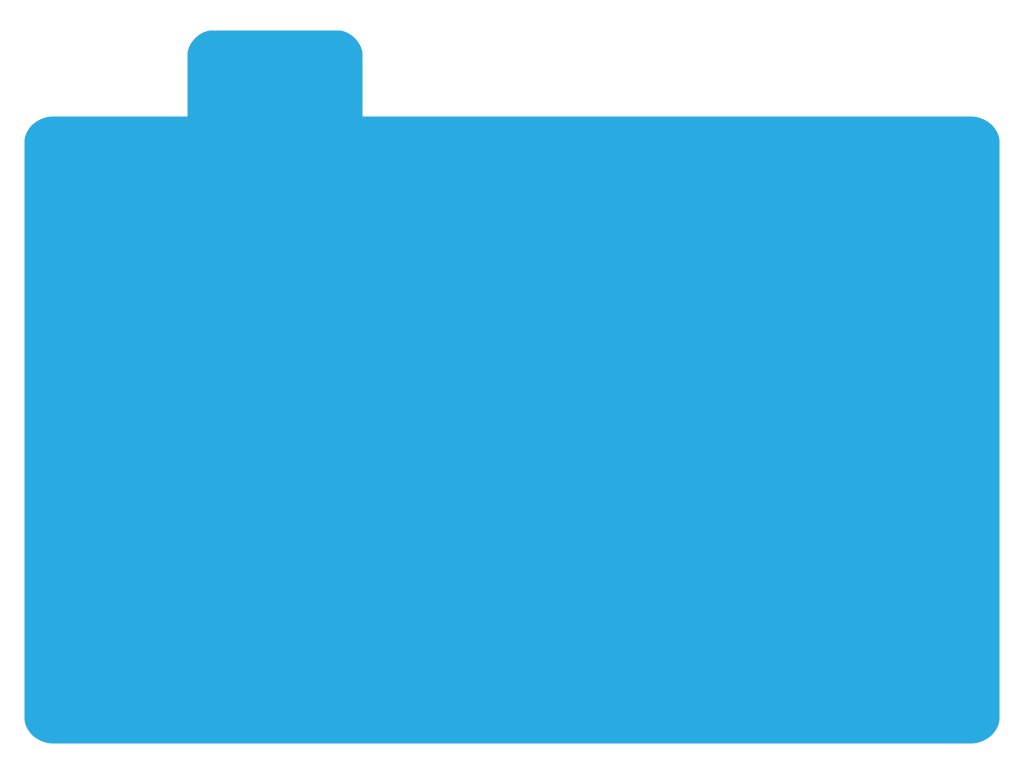 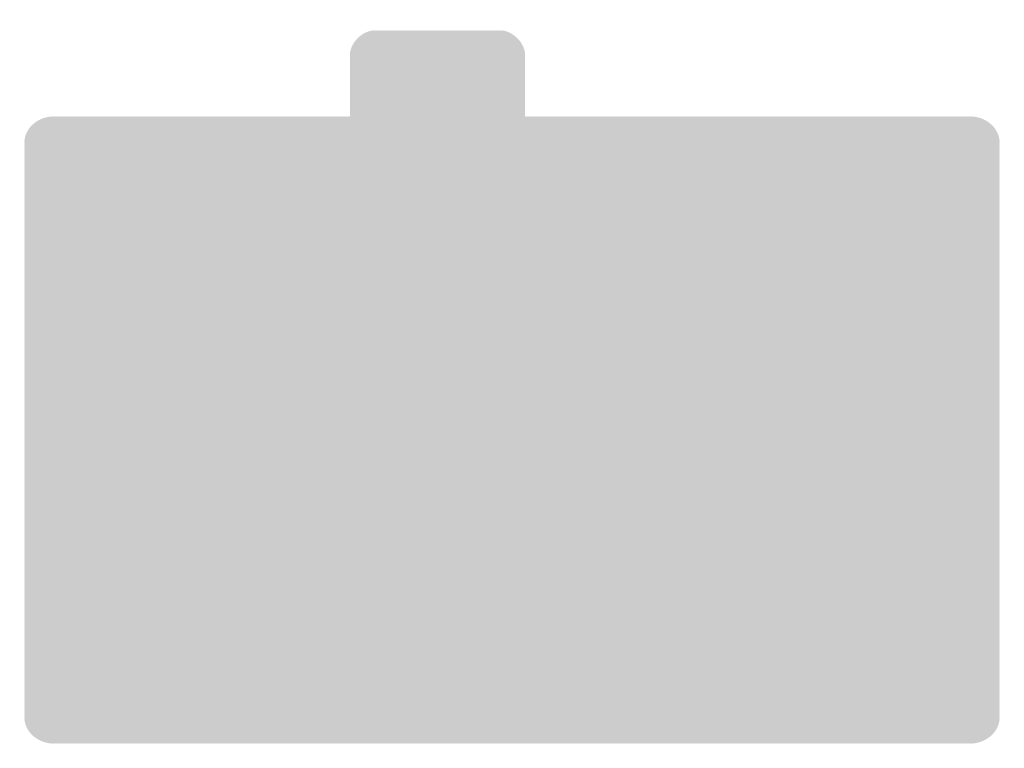 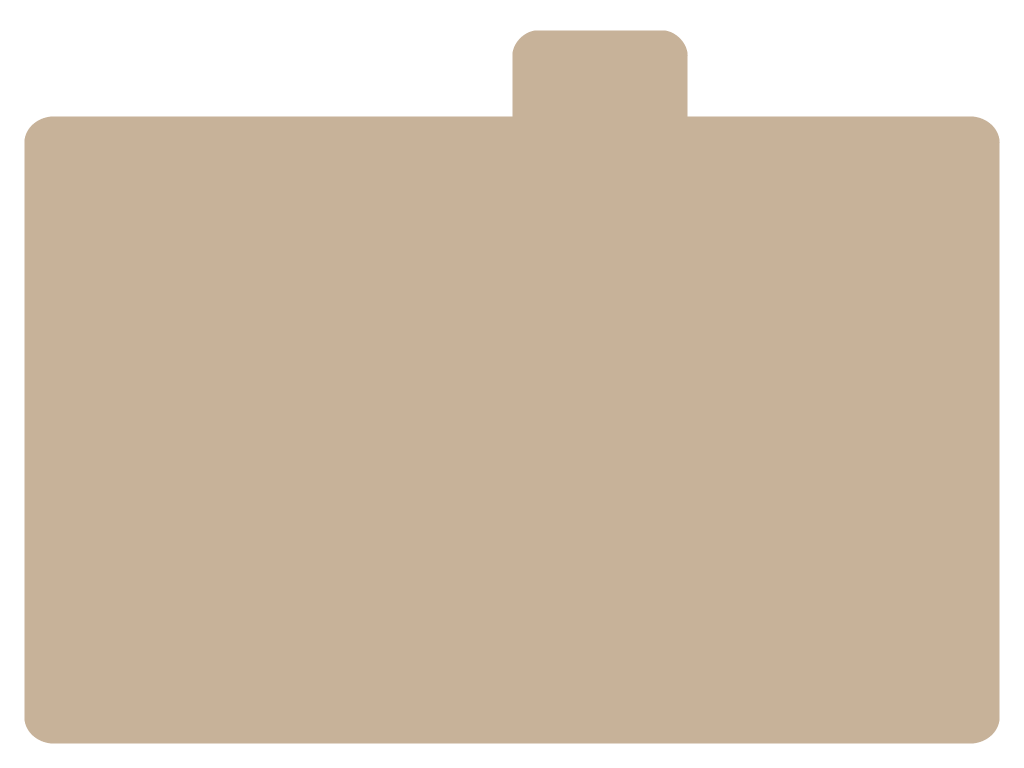 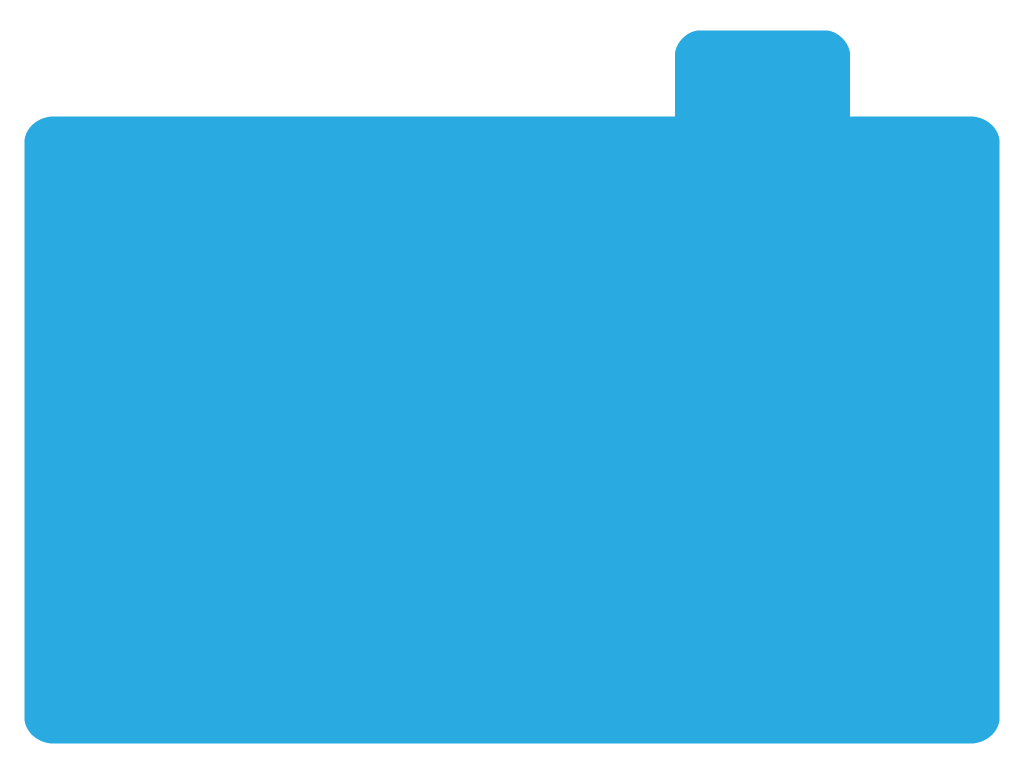 College of Life Sciences
Department of Food Science
Department of Aquatic Biosciences
Department of Biological Resources
Department of Biochemical Science and Technology
Department of Microbiology, Immunology and Biopharmaceuticals
Global Master Program of Life Sciences
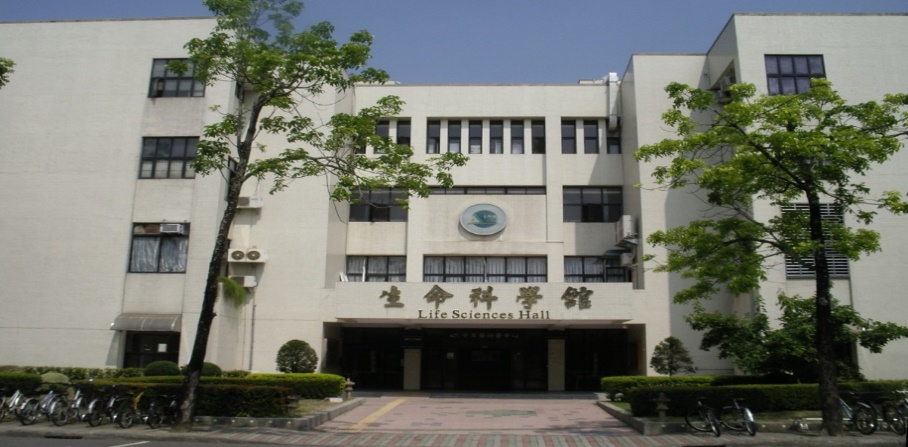 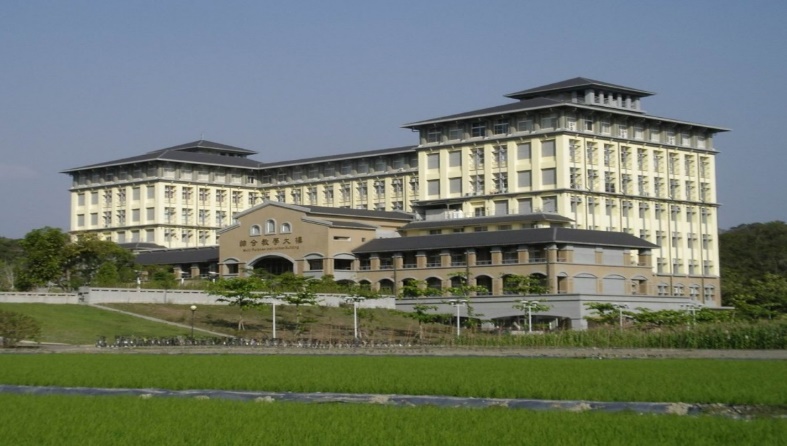 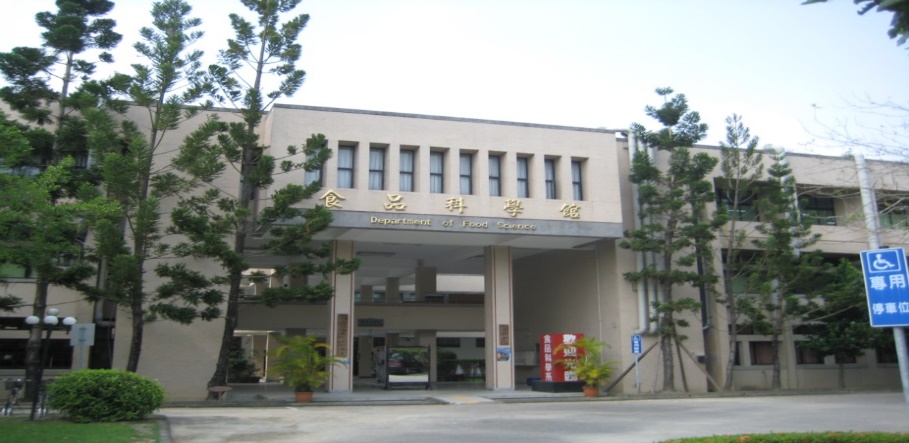 College of Veterinary Medicine
The College of Veterinary Medicine established in 2016 offers bachelor master degree programs. The College also comprises Animal Disease Diagnostic Center and Veterinary Teaching Hospital. The mission of the College is to educate veterinary and graduate students to promote the health and well-being of people and animals. The College provides the knowledge and skills of diagnosis, treatment, prevention, and control of animal disease.
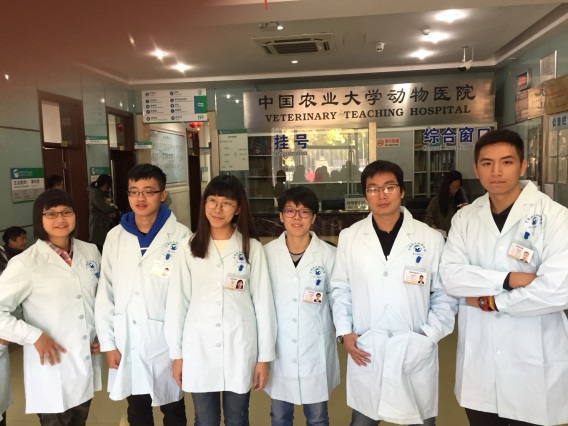 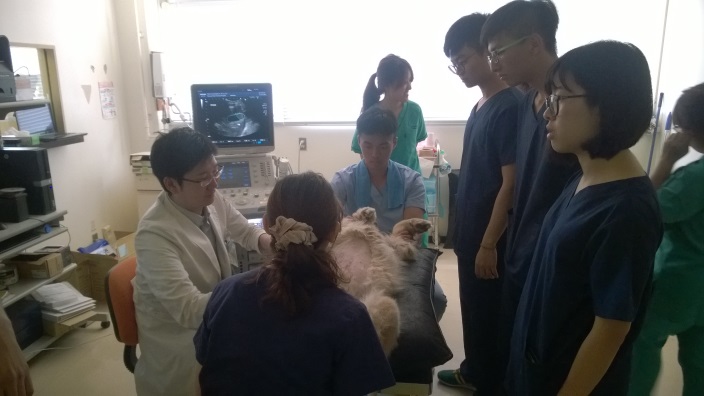 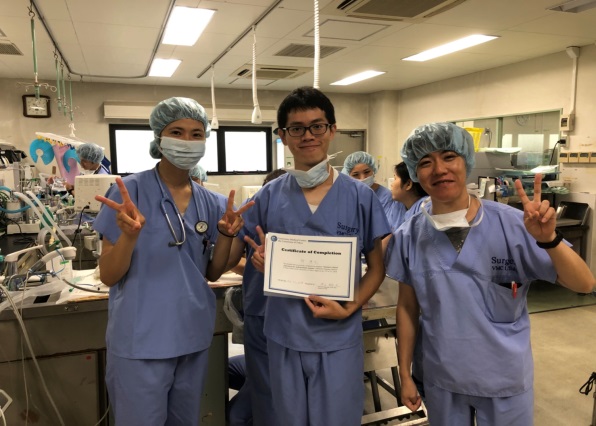 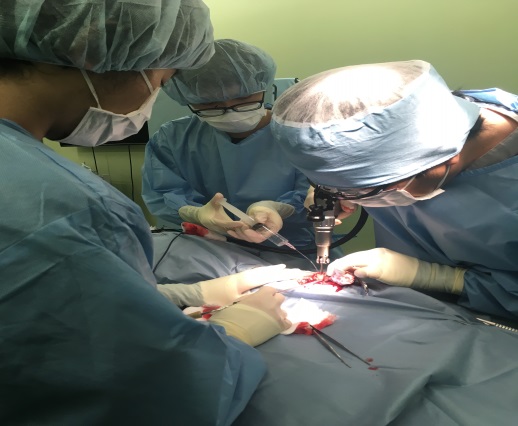 2021 Statistics-geographical Distribution
*113 Partner Universities
*334 International Students (including Foreign Students, Chinese overseas students, and Mainland China Students)
Cooperation  programs with international partners
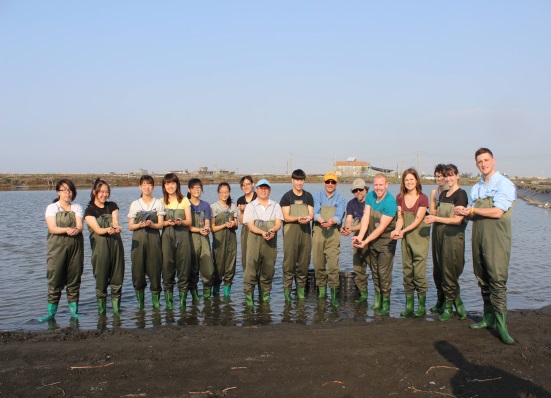 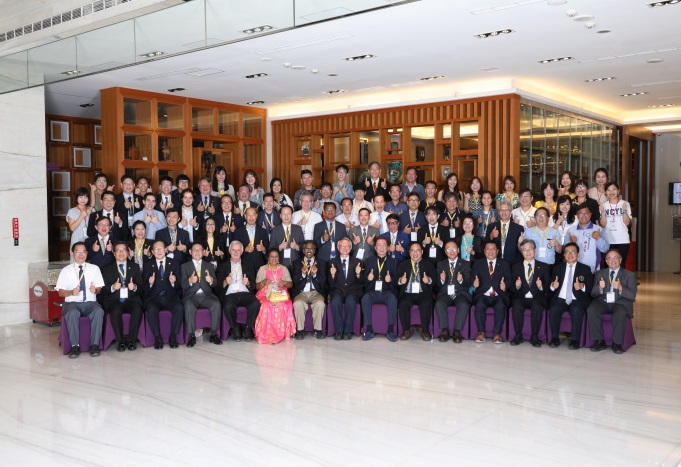 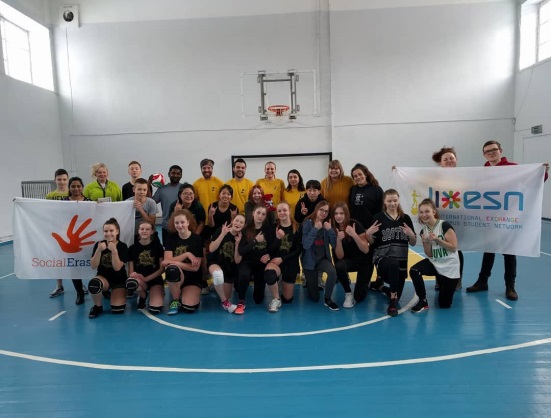 Dual degree programs
Faculty exchange
Student exchange 
Joint workshops
Academic visit
Student Internship 
Chinese Language and Culture Programs
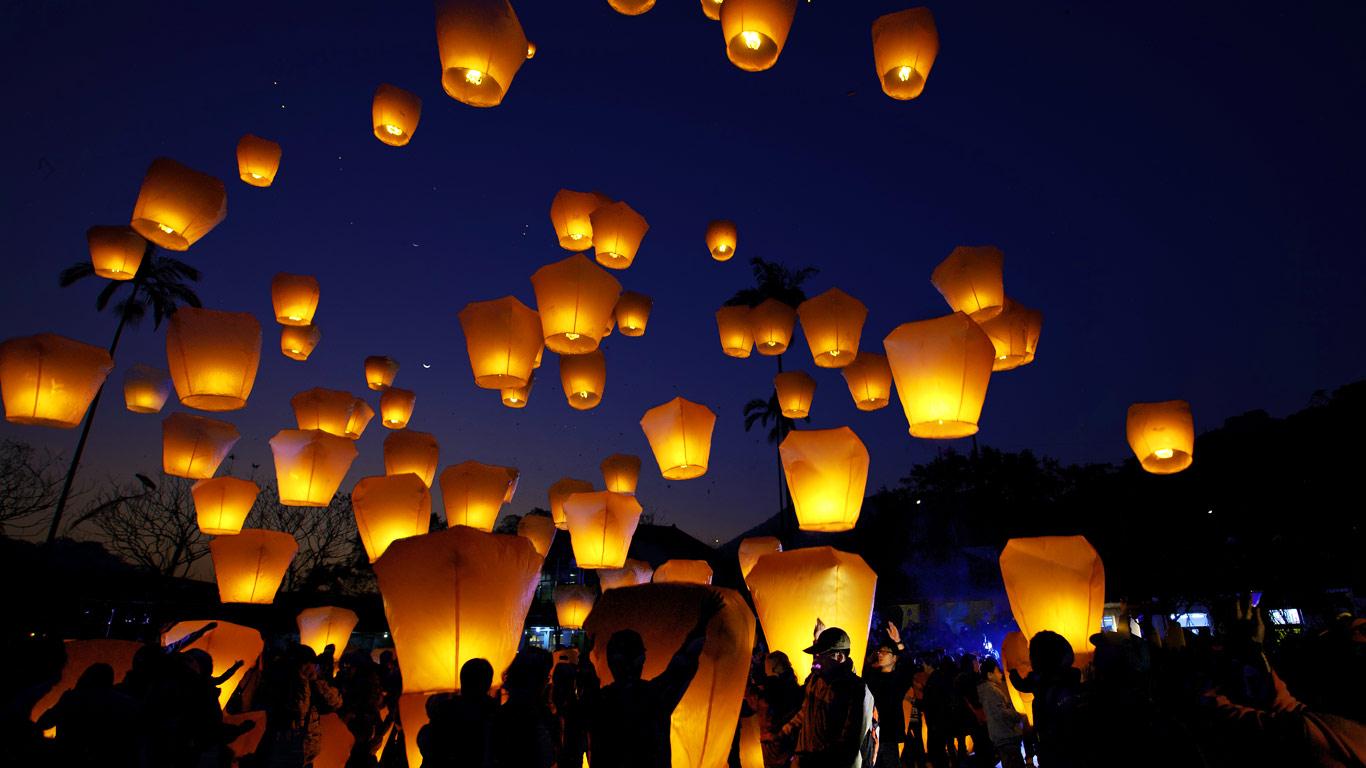 Thanks for your attention